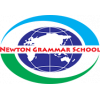 CHÀO MỪNG CÁC CON ĐẾN VỚI TIẾT ĐẠO ĐỨC
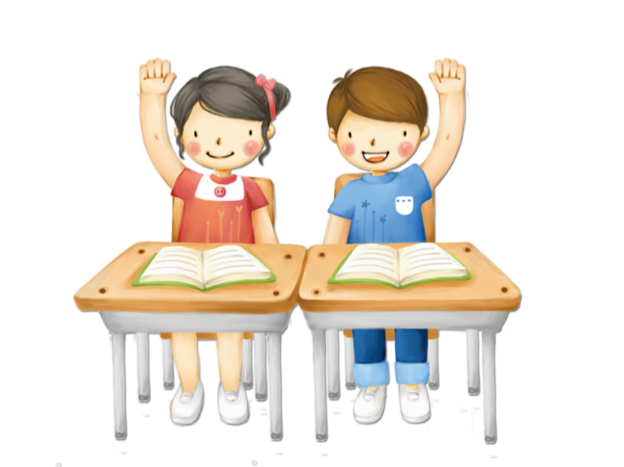 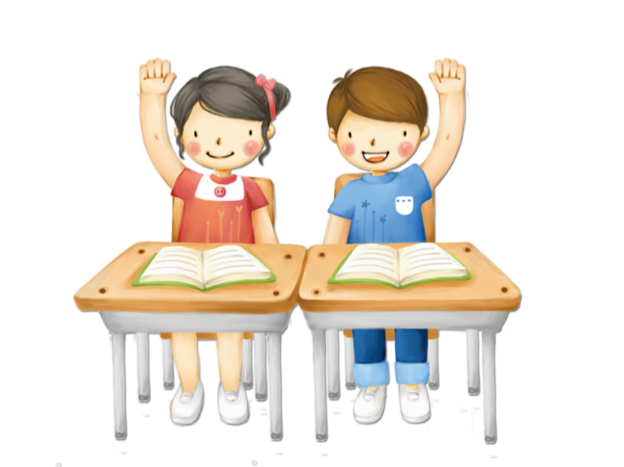 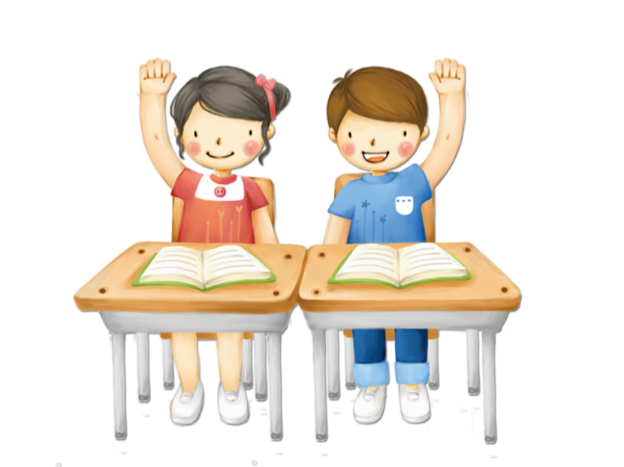 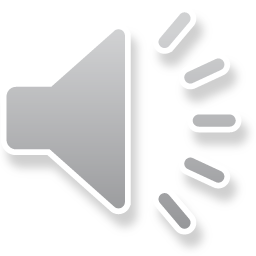 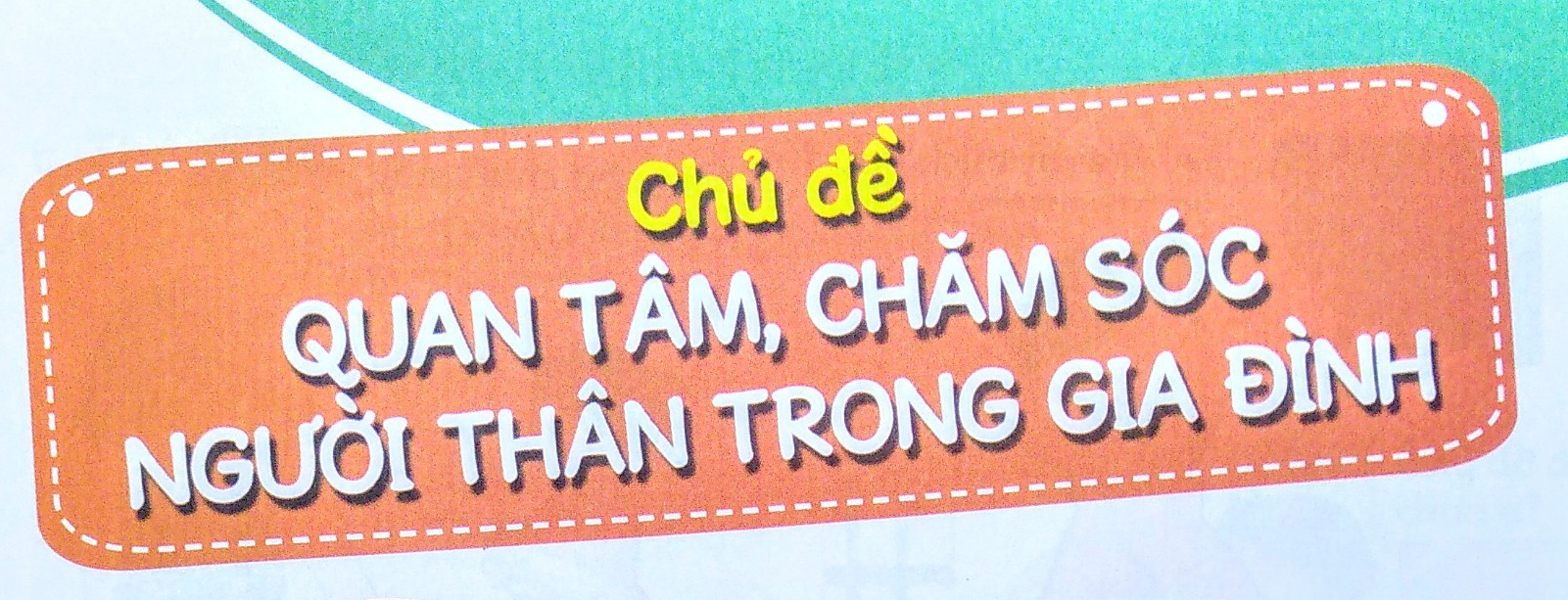 Bài 8
EM VỚI ÔNG BÀ, CHA MẸ
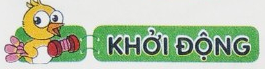 Nghe giai điệu, đoán tên bài hát
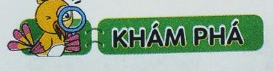 Kể chuyện theo tranh
Thảo luận
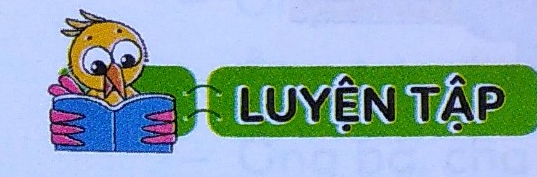 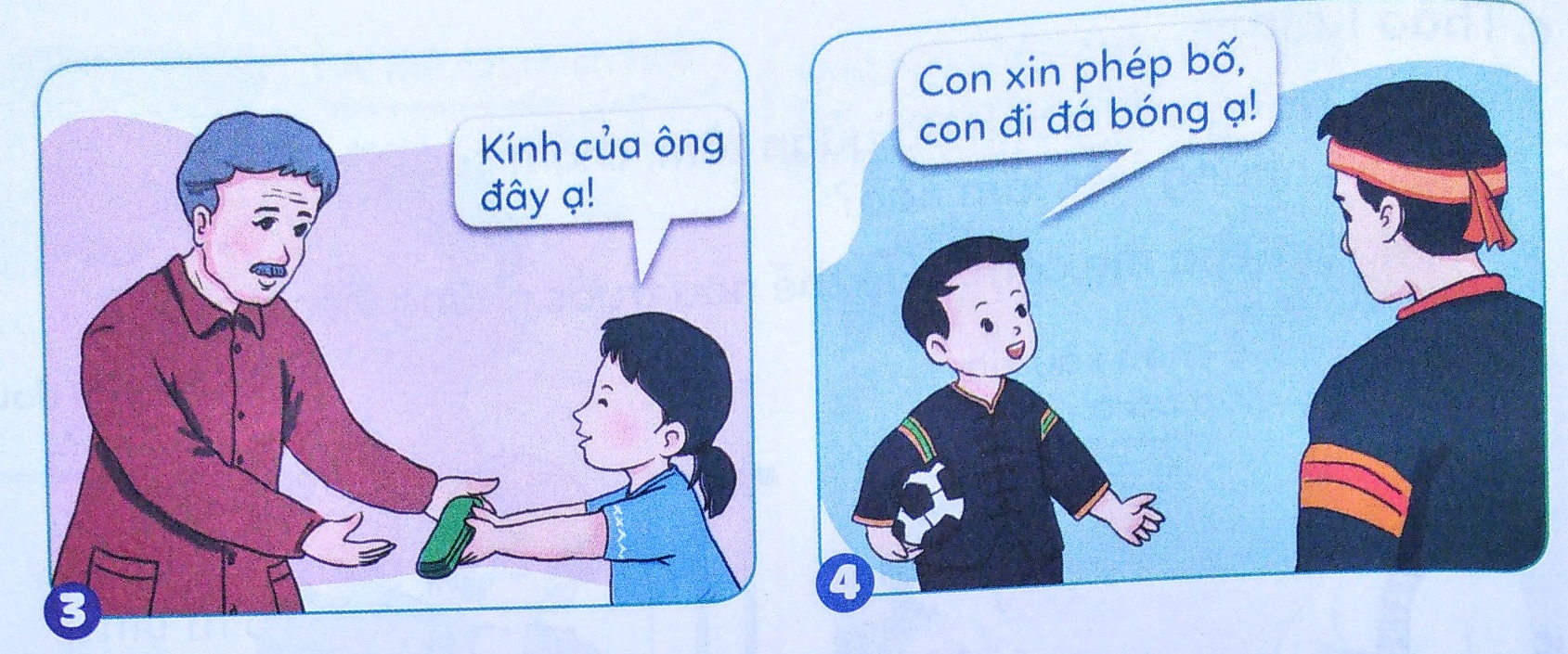 b.Nếu em là bạn trong tranh em sẽ làm gì?
b.Nếu em là bạn trong tranh em sẽ làm gì?
Cảm ơn các bạn nhé.
Cảm ơn các bạn nhé.
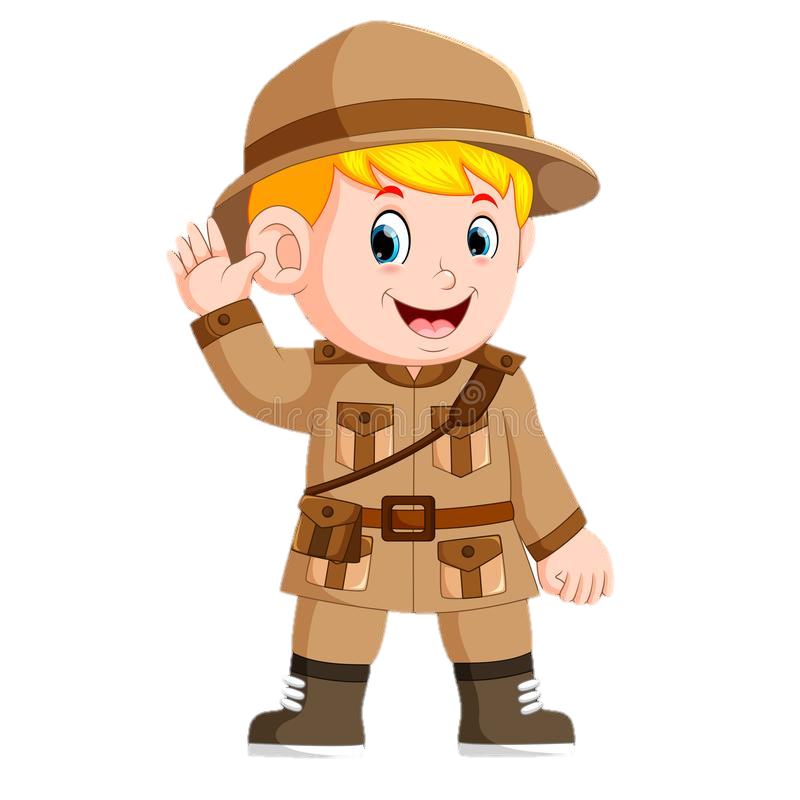 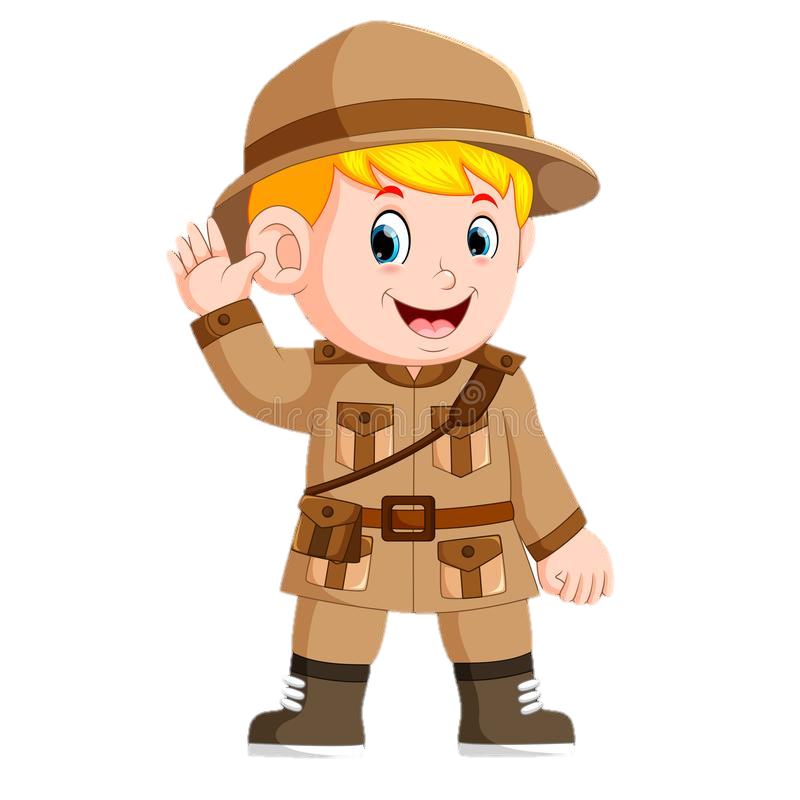 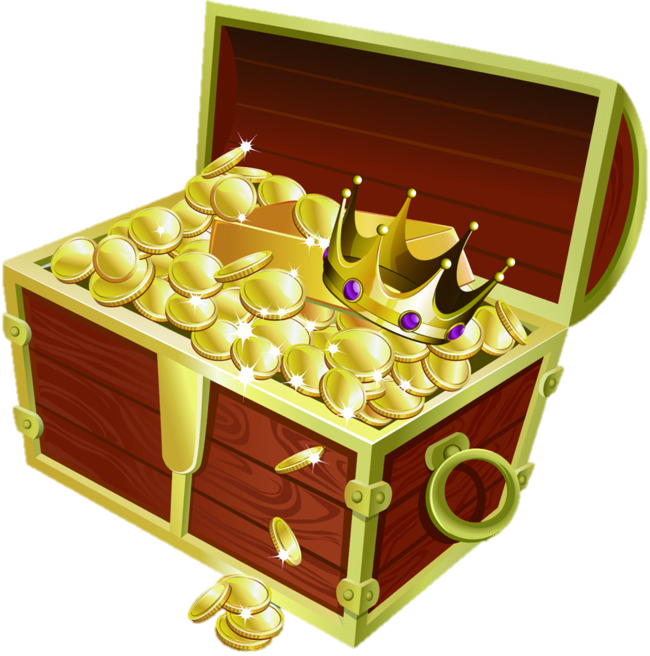 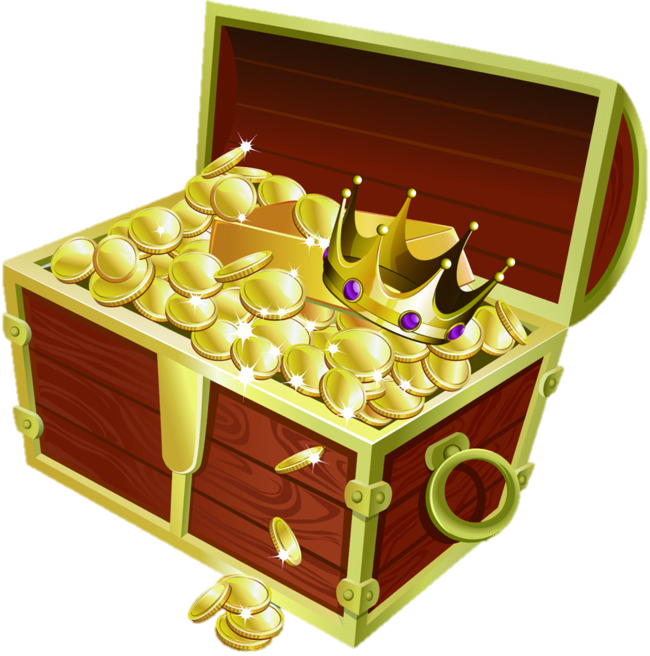